FOSAKO
Sommermøde 2021
Kort om GeoØst
44 Kommuner i samarbejdet
2 sekretariatsmedarbejdere (én pt. På barsel)
Gate21 

Viden- og erfaringsudveksling mellem geodatamedarbejdere i 2 regionale undernetværk
Projekter og arrangementer, som er beskrevet i et årligt arbejdsprogram
Strategisk udvikling og samarbejde på regionalt niveau
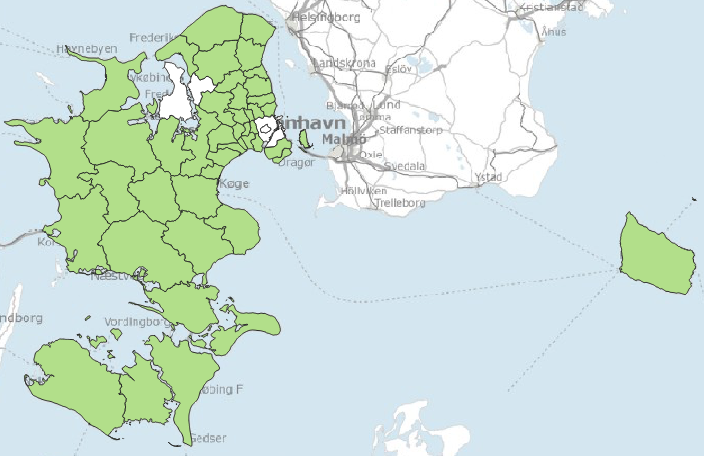 Hvad fyldte i året der gik? – de overordnede linjer
Nyansættelse(r ) i sekretariatet 
Corona (drift)
Afholdt 4 netværksmøder (Teams)
Ny strategi (2021-2023)
Hvad fyldte i året der gik?
Kortforsyning / DAF / Dataforsyning
Driftstabilitet / Performance
Ikke entydig kommunikation

CVR-Flyt / Erhvervsinfo 
Overgang fra projekt til drift
Samarbejdsaftale mellem GeoØst og GeoFyn ( ErhvervshusFyn

Corona / COVID-19 (data)
Nye samarbejder (vigtigheden i geodata)?
Robuste datamodeller
Hvordan kan vi handle agilt?
Hvad forventes at fylde i året der kommer?
Tværgående (GeoØst) projekter
IoT (Fællesskabet for Dynamiske Data)
CVR-Flyt
Socioøkonomiske data og demografi
Klima / Natur / Friuftsliv / Turisme
Mindre agile projekter?

Flere netværksarrangementer
Fysiske såvel som virtuelle (emnefokuserede)

GeoFA
GeoDanmark AP 2022
Kommunikation!
Hvilke udstillingsplatforme
Forventninger til FOSAKO?
Aktuel og tydelig kommunikation
Det gode eksempel – udfordringerne med Kortforsyning / Dataforsyning
Tværgående projekter (GeoFA?)
Hvordan understøtter vi kommunerne i det konkrete arbejde?
Kompetenceudvikling
Øget efterspørgsel på kompetencer der rækker udover den traditionelle GIS (data analytiker)